ПРОНАЂИ СЛОВО
КЛИК НА ПРВО СЛОВО ИЛУСТРАЦИЈЕ 
(СЛОВА: М, Т, Н, Ц, Ј, Р, Ш, Л)
Т
Н
С
Ј
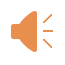 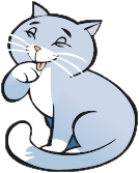 М
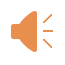 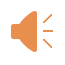 Р
Л
Љ
С
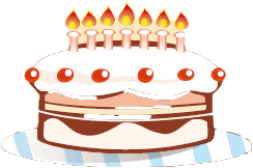 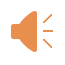 Т
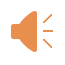 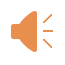 М
Т
Р
С
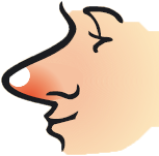 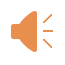 Н
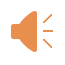 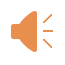 Т
М
Ј
Н
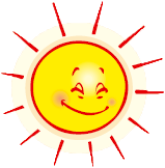 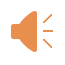 С
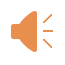 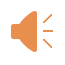 П
Ј
Т
М
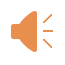 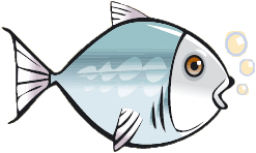 Р
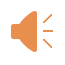 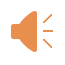 М
Л
Љ
Р
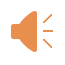 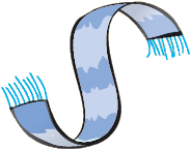 Ш
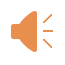 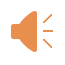 С
Љ
Н
М
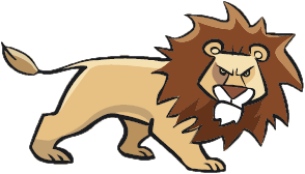 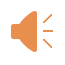 Л
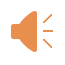 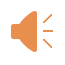 Ј
Т
Р
М
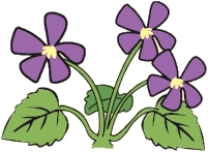 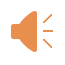 Љ
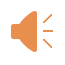 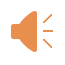 Љ
С
Н
Т
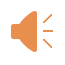 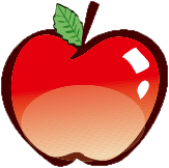 Ј
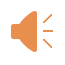 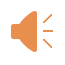 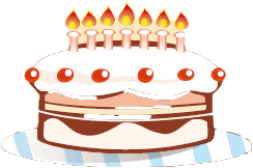 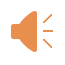 А
Б
В
Г
Д
Ђ
Ж
Е
З
И
Ј
К
Л
Љ
Н
М
Њ
О
П
Р
С
Т
У
Ћ
Ф
Х
Ц
Ч
Џ
Ш
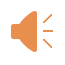 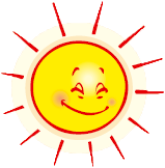 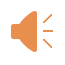 А
Б
В
Г
Д
Ђ
Ж
Е
З
И
Ј
К
Л
Љ
Н
М
Њ
О
П
Р
С
Т
У
Ћ
Ф
Х
Ц
Ч
Џ
Ш
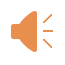 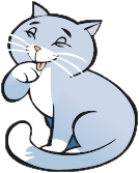 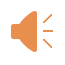 А
Б
В
Г
Д
Ђ
Ж
Е
З
И
Ј
К
Л
Љ
Н
М
Њ
О
П
Р
С
Т
У
Ћ
Ф
Х
Ц
Ч
Џ
Ш
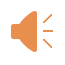 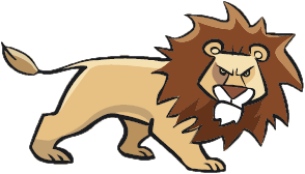 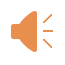 А
Б
В
Г
Д
Ђ
Ж
Е
З
И
Ј
К
Л
Љ
Н
М
Њ
О
П
Р
С
Т
У
Ћ
Ф
Х
Ц
Ч
Џ
Ш
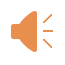 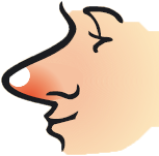 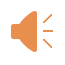 А
Б
В
Г
Д
Ђ
Ж
Е
З
И
Ј
К
Л
Љ
Н
М
Њ
О
П
Р
С
Т
У
Ћ
Ф
Х
Ц
Ч
Џ
Ш
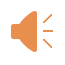 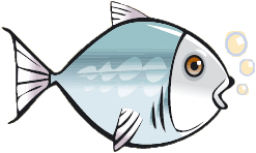 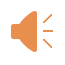 А
Б
В
Г
Д
Ђ
Ж
Е
З
И
Ј
К
Л
Љ
Н
М
Њ
О
П
Р
С
Т
У
Ћ
Ф
Х
Ц
Ч
Џ
Ш
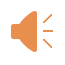 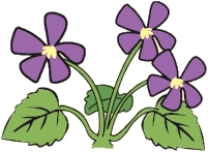 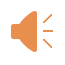 А
Б
В
Г
Д
Ђ
Ж
Е
З
И
Ј
К
Л
Љ
Н
М
Њ
О
П
Р
С
Т
У
Ћ
Ф
Х
Ц
Ч
Џ
Ш
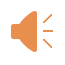 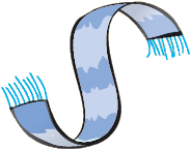 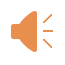 А
Б
В
Г
Д
Ђ
Ж
Е
З
И
Ј
К
Л
Љ
Н
М
Њ
О
П
Р
С
Т
У
Ћ
Ф
Х
Ц
Ч
Џ
Ш
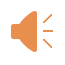 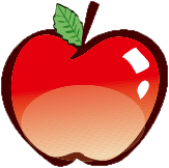 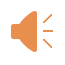 А
Б
В
Г
Д
Ђ
Ж
Е
З
И
Ј
К
Л
Љ
Н
М
Њ
О
П
Р
С
Т
У
Ћ
Ф
Х
Ц
Ч
Џ
Ш
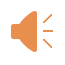